1.1 Bedrijven in de productieketen
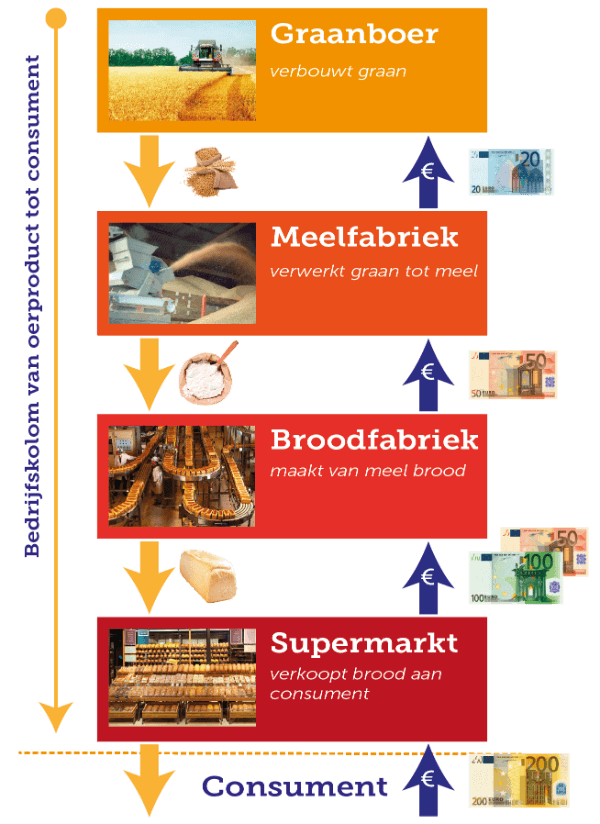 Productieketen
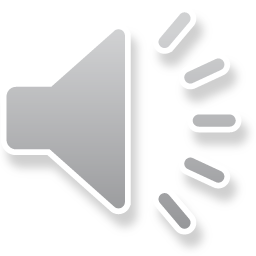 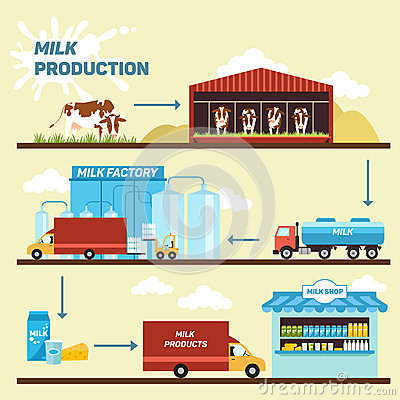 Bedrijfskolom
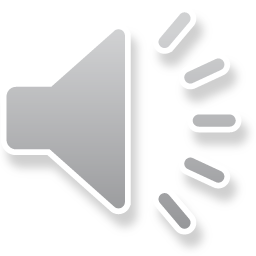 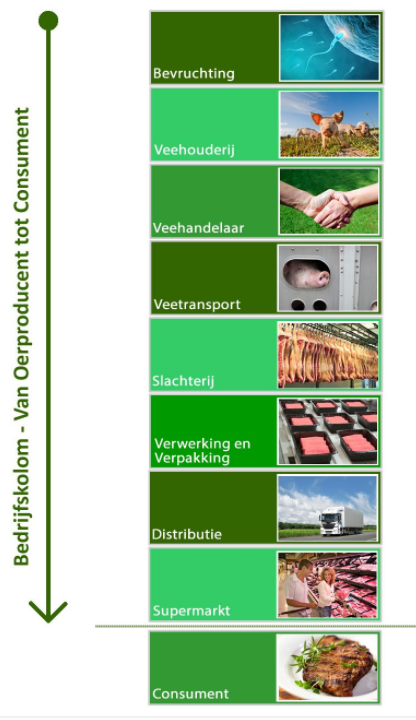 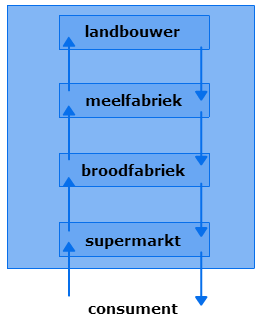 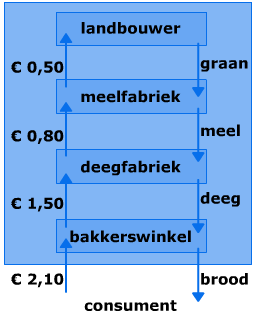 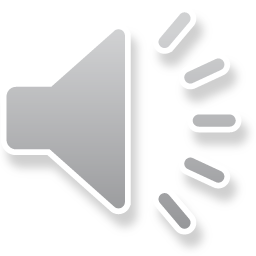 Kwaliteitscontrole
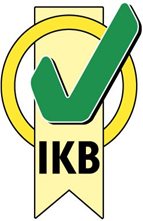 Integrale Keten Beheersysteem